Places – where people are going to go and why
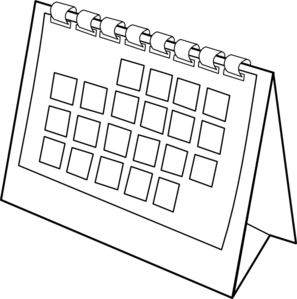 Using ‘para’ + infinitive
‘IR’ in 3rd person plural (van)
Y8 Spanish
Term 1.2 - Week 5 - Lesson 23
Victoria Hobson / Nick Avery / Jack PeacockArtwork: Mark Davies
Date updated: 25.01.24
[Speaker Notes: Note: all words (new and revisited) in this week of the SOW appear on all three GCSE wordlists, with the following exceptions:
AQA list does not have pues or tapa
Edexcel list does not have tapa, fin or periodista

Artwork by Mark Davies. All additional pictures selected are available under a Creative Commons license, no attribution required.

Learning outcomes (lesson 2):
Consolidation of SSCs [cue], [cua], [cui]
Introduction of van a + infinitive 
Introduction of ‘ir de + noun’ expressions
Word frequency (1 is the most frequent word in Spanish): 
8.1.2.6 (introduce) vocab set: van [ir-33]; país [109]; café [961]; costa [896]; para² [16]; tomar² [133]; presentar [235]; enseñar [610]; el tema [240]; pronto [376]; próximo [466]; paseo [2126]; compra [1162]; tapa [3645]; copa [1514]
8 1.2.2 (revisit) salir [114]; subir [410]; perder [195]; recoger [828]; partido [302]; el fútbol [1471]; entrada [767]; billete [292];  pues¹ [73]; fin [182]; semana [301]; inglés² [583]; jugador [1019]; (a) pie [365]
8 1.1.4 (revisit) vender [528]; entender [229]; creer (en) [83]; esconder [1130]; poner [91]; noticia [859]; periodista [1235]; entrevista [1653]; página [598]; sobre¹ [62]; que [3] realidad [260]; sociedad [353]

Source: Davies, M. & Davies, K. (2018). A frequency dictionary of Spanish: Core vocabulary for learners (2nd ed.). Routledge: London

The frequency rankings for words that occur in this PowerPoint which have been previously introduced in NCELP resources are given in the NCELP SOW and in the resources that first introduced and formally re-visited those words. 
For any other words that occur incidentally in this PowerPoint, frequency rankings will be provided in the notes field wherever possible.]
CU + vowel [revisited]
hablar
Remember, the vowel [u] merges with another vowel to make a single syllable. This is called a ________ vowel.
weak
Words with ‘cu’ + vowel follow this pattern.
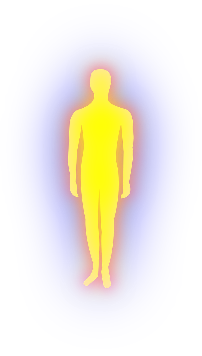 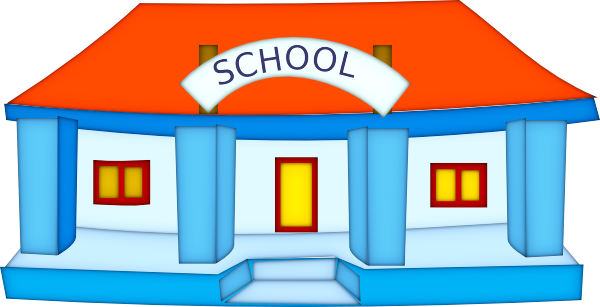 escuela
cuello
cuerpo
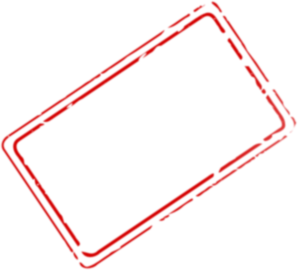 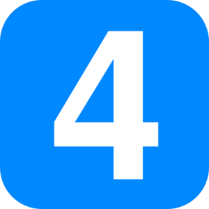 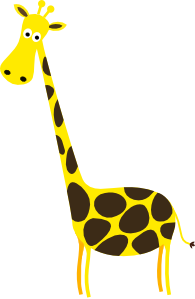 50
to look after
cuatro
cincuenta
cuidar
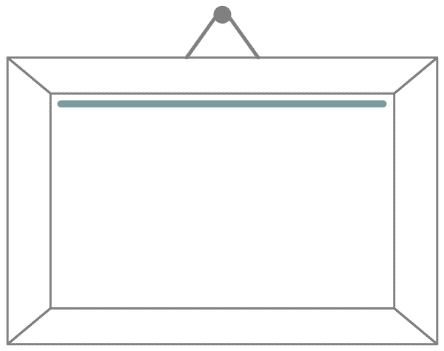 40
consecuencia
cuarenta
cuadro
[consequence]
[Speaker Notes: Timing: 2 minutes

Aim: to recap weak vowels and apply this understanding to a sound-spelling correspondence that was taught in Year 7: [cu] + vowel

Procedure:
Bring up the explanation and elicit the missing word from students (weak vowels were taught in 8.1.1.3).
Bring up the example words. Some of these were already taught as phonics and/or vocabulary words in Year 7. Others (cuello, cuarenta, cincuenta, consecuencia) are new and included to broaden the range of practice words. All words are within the 2000 most frequent in Spanish. Pronunciation of the word each word modelled by a native speaker.]
CU + vowel [revisited]
escuchar / escribir
Escucha y escribe la palabra en español.
escuela
cuello
1
4
cuidar
cuerpo
2
5
cuarenta
cincuenta
3
6
[Speaker Notes: Timing: 3 minutes

Aim: to consolidate understanding of the SSC [cu+vowel]

Procedure:
Students listen to the word and write it in Spanish.
At the end of the listening activity, give students a minute in pairs to translate the words to reinforce meanings in English.

Transcript:
escuela
cuidar
cuarenta
cuello
cuerpo
cincuenta]
Vocabulario
hablar
5
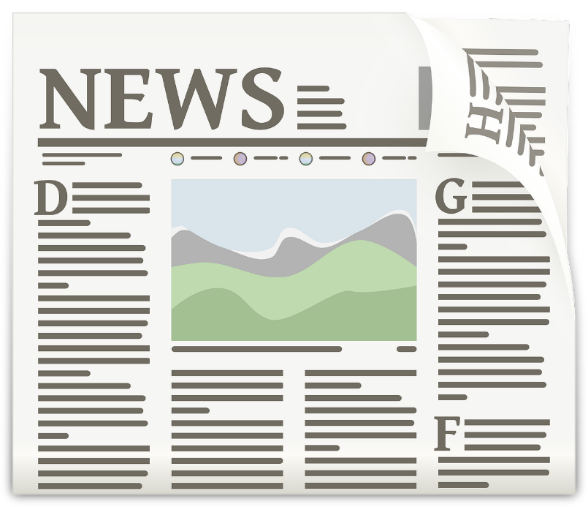 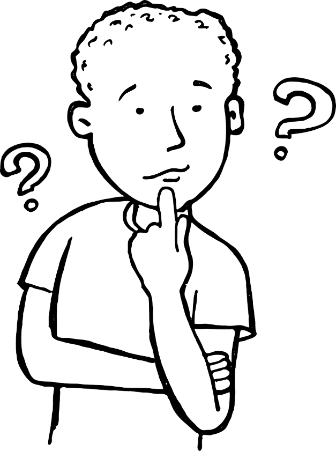 Segundos
[about]
[to believe, believing]
[news item]
la noticia
creer
sobre
0
INICIO
[Speaker Notes: Timing: 2 minutes for the next five slides
Aim: to practise productive (oral) recall of three words within a given time. This is slide 1/5.

Procedure:
1. Say all three words before five seconds elapse.
2. Click to reveal answers.
3. Repeat if additional practice needed.

Vocabulary from revisited sets:
8.1.1.4: noticia [859]; creer [83]; sobre¹ [62]]
Vocabulario
hablar
5
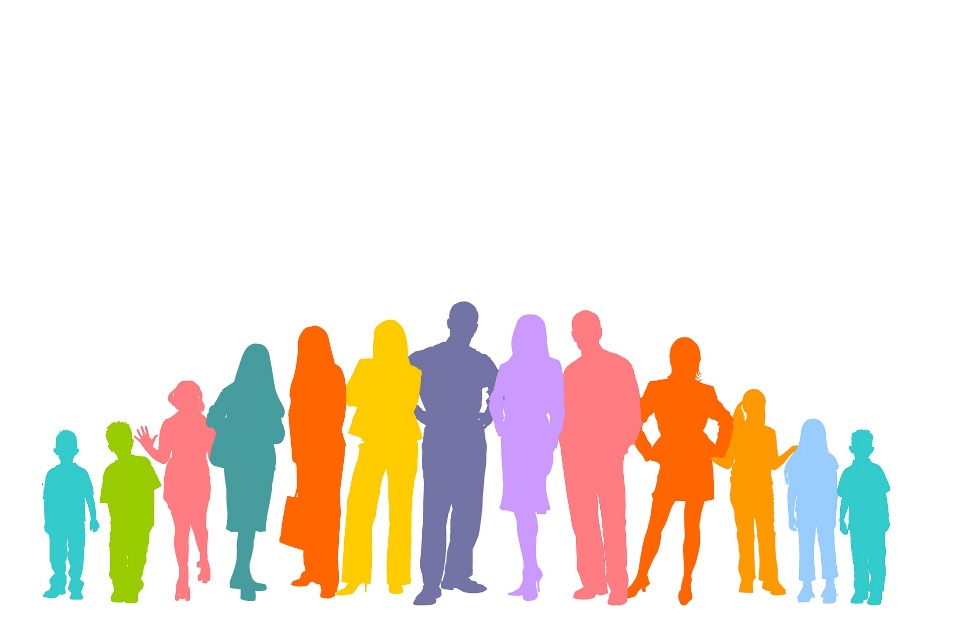 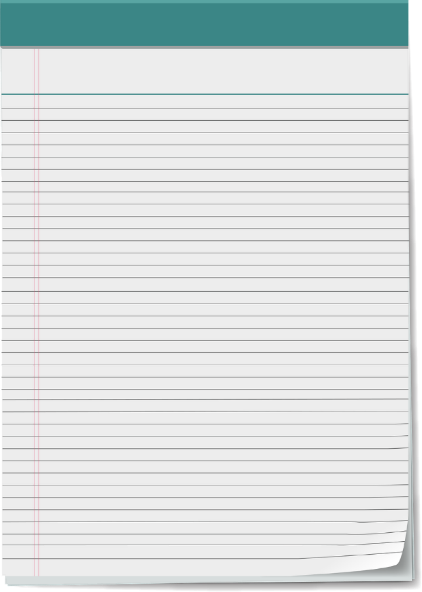 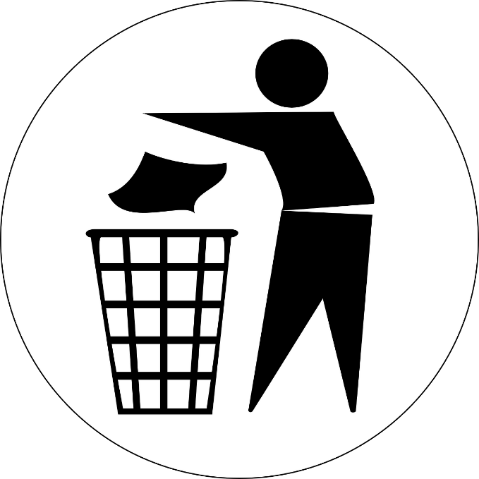 Segundos
[to put, putting]
[page]
[society]
poner
la página
la sociedad
0
INICIO
[Speaker Notes: This is slide 2/5.

Vocabulary from revisited sets:
8.1.1.4: poner [91]; página [598]; sociedad [353]]
Vocabulario
hablar
5
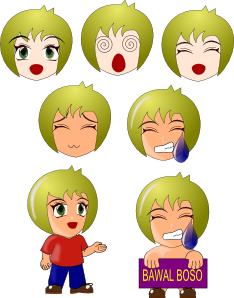 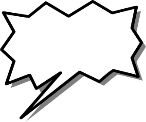 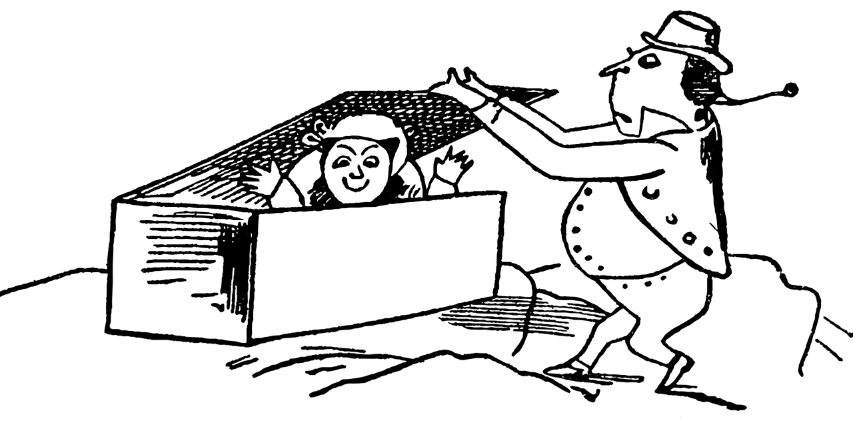 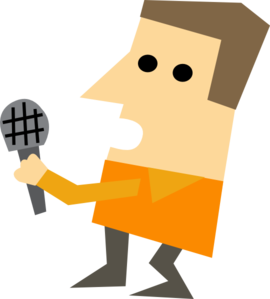 Segundos
[that]
[to hide, hiding]
el/la periodista
que
esconder
0
INICIO
[Speaker Notes: This is slide 3/5.

Vocabulary from revisited sets:
8.1.1.4: esconder [1130]; que [3]; periodista [1235]]
Vocabulario
hablar
5
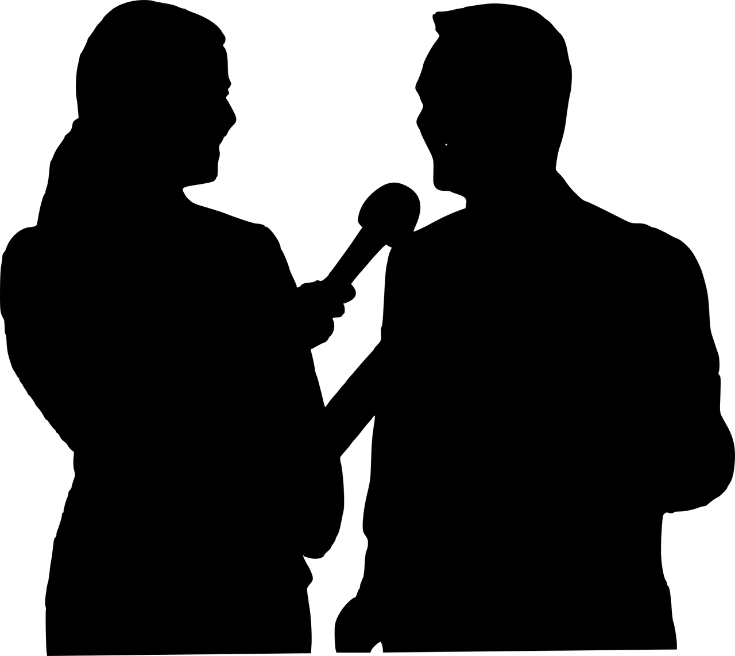 [to sell]
[reality]
Segundos
[interview]
vender
la entrevista
la realidad
0
INICIO
[Speaker Notes: This is slide 4/5.

Vocabulary from revisited sets:
8.1.1.4: vender [528]; entrevista [1653]; realidad [260]]
Vocabulario
hablar
5
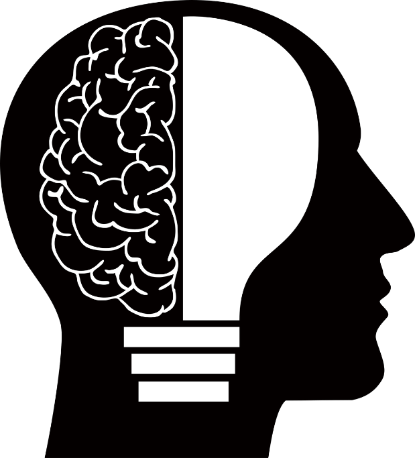 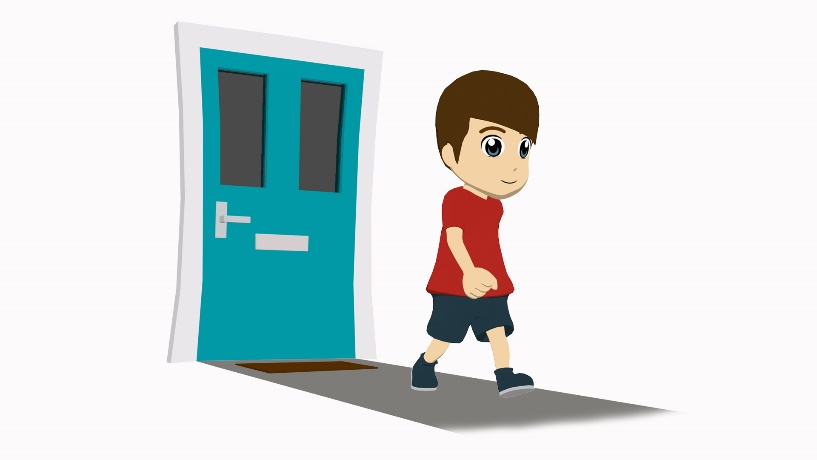 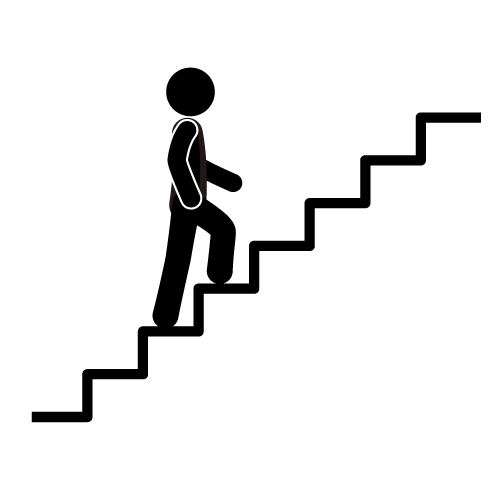 Segundos
[to understand, understanding]
[to go out]
[to go up]
entender
salir
subir
0
INICIO
[Speaker Notes: This is slide 5/5.

Vocabulary from revisited sets:
8.1.1.4: entender [229]; 
8.1.2.2: salir [114]; subir [410]]
Vocabulario
leer
‘Tema’ ends in –a but is a masculine noun.
Próximo is commonly used before the noun
(e.g. la próxima clase).
[Speaker Notes: Timing: 4 minutes

Aim: to embed word knowledge of this week’s vocabulary set.  

Procedure1.  Pupils either work by themselves or in pairs, reading out the words and studying their English meaning (1 minute).2.  Then the English meanings are removed and they try to recall them, looking at the Spanish (1 minute).3.  Then the Spanish meanings are removed and they to recall them, looking at the English (1 minute)4.  Further rounds of learning can be facilitated by one pupil turning away from the board, and his/her partner asking him/her the meanings.  This activity can work from L2  L1 or L1  L2.

Note: 
paseo [2126]; compra [1162]; tapa [3645]; copa [1514] are to be introduced in lesson 2
According to an analysis of the Corpus del Español (the same corpus used for A frequency dictionary of Spanish: Core vocabulary for learners), ‘próximo’ was found to be used both prenominally and postnominally. However, it was one of the 10 adjectives that most commonly preceded nouns, and we therefore emphasise its prenominal position in the callout above. http://spanishlinguist.us/tag/before-or-after-noun/]
IR [revisited]
gramática
Remember, to mean ‘to the’, use use ‘a la’ for singular feminine nouns and ‘al’ for singular masculine nouns..
voy
I go, am going			=  _____
you go, are going		=  _____
s/he or it goes, is going	=  _____
vas
va
To talk about what someone is going to do (future plans), use part of the verb ‘ir’ + a + infinitive:
Voy
a
tomar
un café.
=
I am going to drink a coffee.
You are going to go to the cinema.
Vas
a
ir
al cine.
=
Va
a
ir
a la costa.
S/he is going to go to the coast.
=
[Speaker Notes: Timing: 2 minutes
 
Aim: 
To recap previously learnt singular persons of the verb ‘ir’.
To recap ir + a + infinitive to talk about future plans.
To recap al vs. a la for ‘to the’.

Procedure:
Read through the slide, eliciting the Spanish and translations. These include some of the language introduced on the last slide (tomar, costa) for further reinforcement.]
¿Qué vas a hacer?
gramática
Lee las frases. Elige escribe quién es. 
Después empareja las frase en español (1-6) con las frases en inglés (a-f).
Frases en inglés:
s/he
see the sea
understand the news
go soon
go to another country
teach English
drink tasty coffee
1 = f
2 = e
3 = a
4 = e
5 = c
6 = b
you
I
you
s/he
I
[Speaker Notes: Timing: 6 minutes

Aims: 
1. to consolidate understanding of the verb ‘ir’ in singular persons 
2. to consolidate understanding of new and revisited vocabulary

Procedure:
Students read the sentences and decide who the verb is referring to: ‘I, ‘you’ or ‘s/he’.
They then re-read them and match the English phrases with the Spanish sentences that have the same meaning.]
Lee las frases. Elige escribe quién es. 
Después empareja la frase (1-6) con las palabras en inglés (a-f).
Es
¿Qué vas a hacer?
escuchar
escuchar
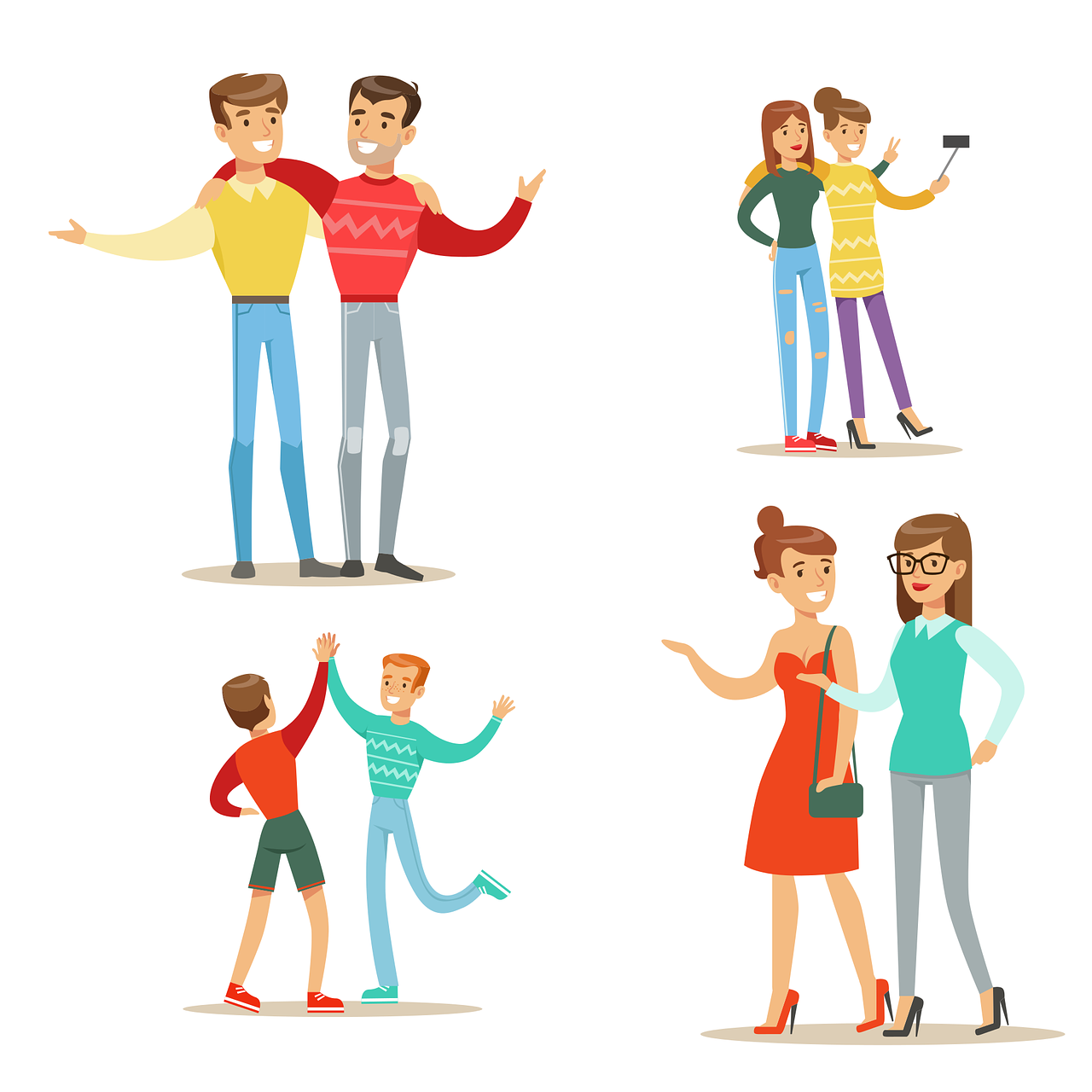 Frases en inglés:
1 = E
2 = F
3 = A
4 = D
5 = B
6 = C
A. pick up a clean shirt for the interview
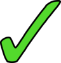 1
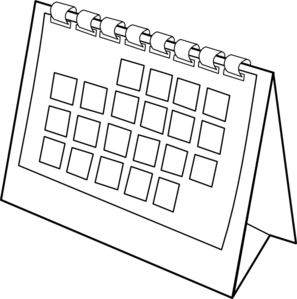 B. Travel to the coast to relax on the beach
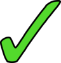 2
C. Buy new clothes for the holidays
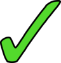 3
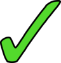 D. Go to another country to look for work
4
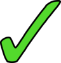 5
E. buy tickets for the journey
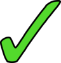 6
F. Go to Madrid to see a football match
[Speaker Notes: Timing: 8 min

Aim: 
to consolidate understanding of the verb ‘ir’ in singular persons
To consolidate understanding of new and revisited vocabulary

Procedure: 
Students listen to each sentence and identify the correct form of the verb ‘ir’ (I, you or s/he).
Students listen again and match the English phrases with the Spanish sentences that they hear.

Note: Some students may be able to complete both parts as they go.

Transcript:
1. Voy a comprar billetes para el viaje. 
2. Vas a ir a Madrid para ver un partido de fútbol.
3. Voy a recoger una camisa limpia para la entrevista.
4. Va a ir a otro país para buscar trabajo.
5. Voy a viajar a la costa para descansar en la playa.
6. Va a comprar ropa nueva para las vacaciones.]
¿Qué vas a hacer?
escribir
escuchar
Solución:
Vas a ir a otro país.
You are going to go to another country.
2. I am going to go to the coast.
2. Voy a ir a la costa.
3. Vas a beber café.
3. You are going to drink coffee.
4. Va a comprar unos billetes.
4. She is going to buy some tickets (transport).
5. I am going to take the next train.
5. Voy a coger el próximo tren.
6. Va a presentar un tema.
6. She is going to present a topic.
[Speaker Notes: Timing: 7 minutes

Aim: 
to use the following in written production:
verb ‘ir’ in singular persons
future tense ir + a + infinitive
new and revisited vocabulary

Procedure: 
Students read the six English sentences.
They translate them into Spanish.

Note: the next slide has a scaffolded version of the same activity.]
¿Qué vas a hacer?
escribir
escuchar
Solución:
país
Vas a
_________ ir a otro _________.
You are going to go to another country.
Voy a
costa
2. I am going to go to the coast.
2. _________ ir a la _________.
café
3. _________ beber _________.
Vas a
3. You are going to drink coffee.
billetes
Va a
4. _________ comprar unos _________.
4. She is going to buy some tickets (transport).
próximo
Voy a
5. _________ coger el _________ tren.
5. I am going to take the next train.
Va a
un tema
6. _________ presentar _________.
6. She is going to present a topic.
[Speaker Notes: Scaffolded version of the activity on the previous slide]
¡Tres en cadena! (3 in a row)
leer
escuchar
Take turns to read a sentence aloud. Try to read three in a row. Your partner will try to block you and read three of their own!
[Speaker Notes: Timing: 7 minutes

Aim: 
to gain confidence and accuracy in reading aloud in Spanish
to demonstrate understanding of the sentences

Procedure: 
Students take turns to read a sentence in Spanish.
The aim is read three in a row.
To ensure comprehension, students can only claim a tile as their own if they also say the English meaning of the sentence.
Each time that this is done successfully, the student writes their name on a tile or can put a nought or cross on it.

Note: it is recommended that this slide be printed so that students can tick off tiles as they go.]
¡Tres en cadena! (3 in a row)
hablar
escuchar
Ahora traduce las frases al español.
¿Cuántas puedes traducir?
Palabras útiles
Enseñar (to teach)
Ir (to go)
Caminar (to walk)
Buscar (to look for)
Comer (to eat)
Quedar (to meet up)
Tomar (to drink)
Descubrir (to discover)
Viajar (to travel)
Comprar (to buy)
Cantar (to sing)
Descansar (to rest)
[Speaker Notes: Timing: 8 minutes

Aim: to practise oral production of ‘ir’ + a + infinitive

Procedure: 
Students take turns to read a sentence in Spanish. Each time they do this, they could get a certain number of points and so make it into a competition.
If support is needed, the ‘useful words’ could be revealed to students before and/or during the activity.]
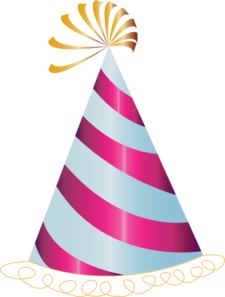 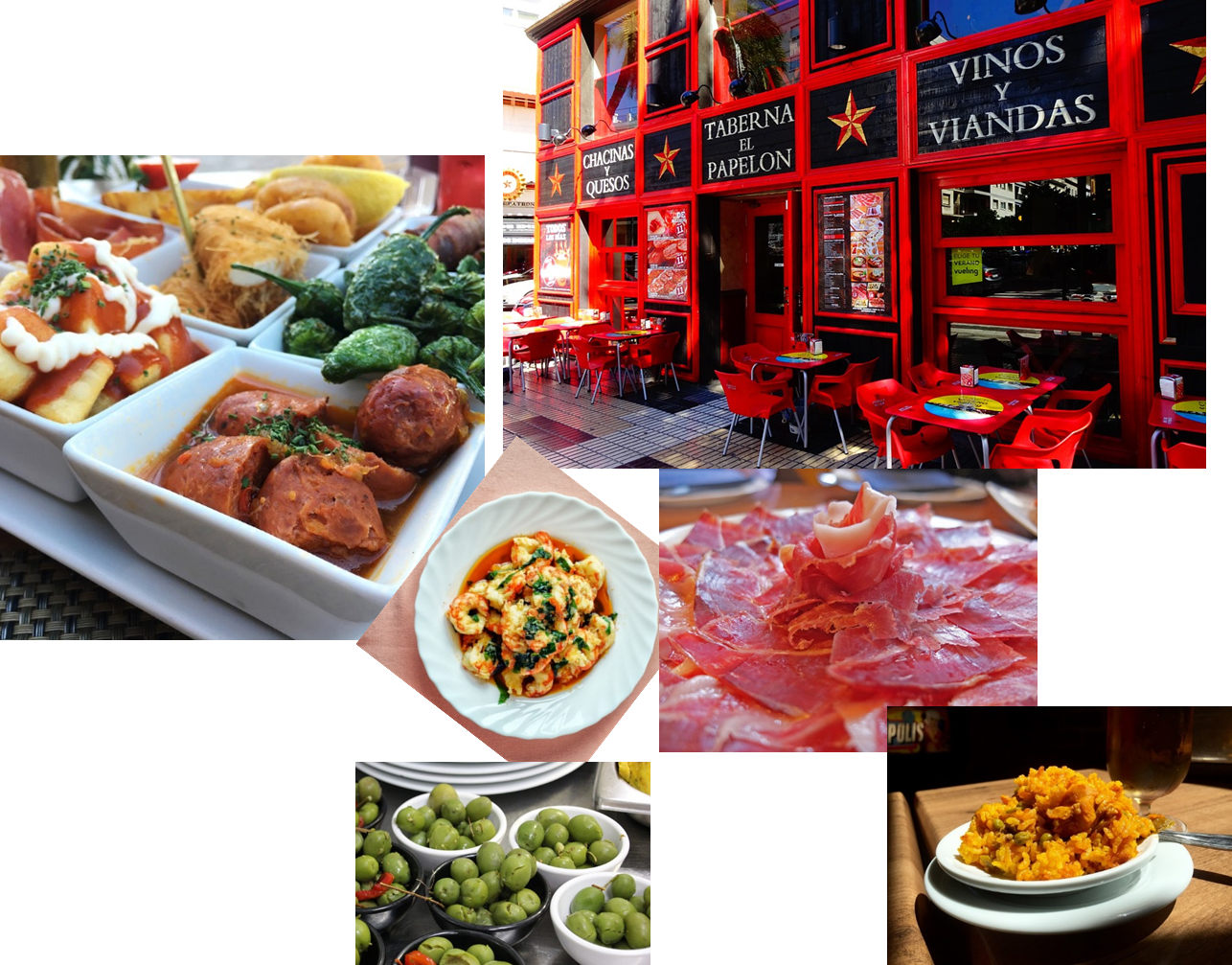 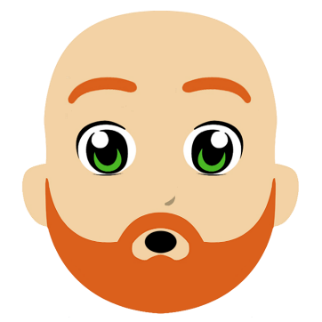 Places – where people are going to go and why [2]
Using ‘para’ + infinitive
‘IR’ in 3rd person plural (van)
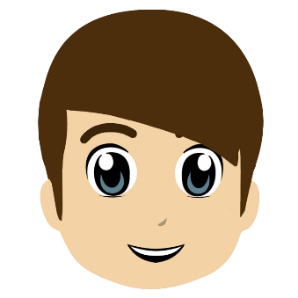 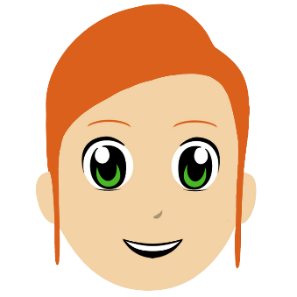 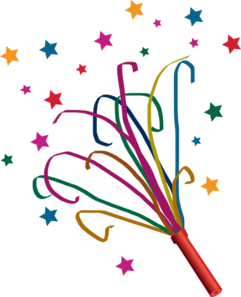 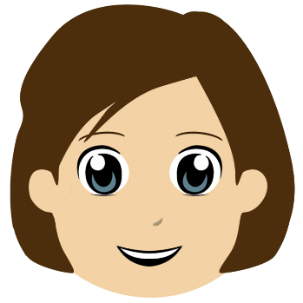 Y9 Spanish
Term 1.2 - Week 5 – Lesson 24
Victoria Hobson / Nick Avery / Rachel HawkesArtwork: Mark Davies

Date updated: 26.01.24
[Speaker Notes: Note: all words (new and revisited) in this week of the SOW appear on all three GCSE wordlists, with the following exceptions:
AQA list does not have pues or tapa
Edexcel list does not have tapa, fin or periodista

Artwork by Mark Davies. All additional pictures selected are available under a Creative Commons license, no attribution required.

Learning outcomes (lesson 2):
Consolidation of SSCs [cue], [cua], [cui]
Introduction of van a + infinitive 
Introduction of ‘ir de + noun’ expressions
Word frequency (1 is the most frequent word in Spanish): 
8.1.2.6 (introduce) vocab set: van [ir-33]; país [109]; café [961]; costa [896]; para² [16]; tomar² [133]; presentar [235]; enseñar [610]; el tema [240]; pronto [376]; próximo [466]; paseo [2126]; compra [1162]; tapa [3645]; copa [1514]
8 1.2.2 (revisit) salir [114]; subir [410]; perder [195]; recoger [828]; partido [302]; el fútbol [1471]; entrada [767]; billete [292];  pues¹ [73]; fin [182]; semana [301]; inglés² [583]; jugador [1019]; (a) pie [365]
8 1.1.4 (revisit) vender [528]; entender [229]; creer (en) [83]; esconder [1130]; poner [91]; noticia [859]; periodista [1235]; entrevista [1653]; página [598]; sobre¹ [62]; que [3] realidad [260]; sociedad [353]

Source: Davies, M. & Davies, K. (2018). A frequency dictionary of Spanish: Core vocabulary for learners (2nd ed.). Routledge: London

The frequency rankings for words that occur in this PowerPoint which have been previously introduced in NCELP resources are given in the NCELP SOW and in the resources that first introduced and formally re-visited those words. 
For any other words that occur incidentally in this PowerPoint, frequency rankings will be provided in the notes field wherever possible.]
Fonética
leer
Completa las frases.
Después, lee en voz alta con un/a compañero/a.
Cuántos
1. ¿_________ estudiantes hay? ¿Quince, cuarenta o ___________?
cincuenta
parque
tranquilos
2. Cuatro chicos __________ quedan en el _________.
quieres
3. ¿Por qué _________ estudiar español?
Quién
4. ¿_______  va a ir al partido de fútbol?
Opciones:
[Speaker Notes: Timing: 5 minutes

Aim: to revisit words with SSC [cu] + vowel (cua/cue/cui)

Procedure: 
Check understanding of the six words at the bottom of the slide. These appeared last lesson.
Ask students to decide which word should go in each gap. Elicit meanings of the sentences in English to check comprehension.
After checking answers, ask students to practise reading these sentences aloud, focussing on pronunciation of words with cu + vowel and ‘que’ and ‘qui’.]
Vocabulario
el partido
la semana
el fútbol
pues
el fin de semana
el/la jugador/a
el billete
salir
el pie
recoger
perder
la entrada
subir
el inglés
escribir
el fin
D
E
B
C
A
[English, English person (m)]
[to lose, losing]
[match]
[foot]
[week]
J
H
F
G
I
[football (sport)]
[to go out, going out]
[ticket (for a venue)]
[well…]
[player (m)]
K
O
L
M
N
[to go up, going up]
[ticket (for transport)]
[to pick up, collect]
[weekend]
[end]
[Speaker Notes: Timing: 8 minutes

Aim:  to revise in productive mode/written modality the 8.1.2.2 revisited vocabulary, this time within a limited time frame. 
This activity builds on receptive practice of a number of these vocabulary items in lesson 1 and leads into the final oral production activity.
Procedure:
1. Write A-O in books.
2. Click / press enter to flash an English prompt (e.g. foot). It will disappear after 5 seconds. Note that the pictures do not appear in alphabetical order to increase the challenge.
3. Write down the Spanish translation before the English disappears.
4. Click to reveal the Spanish and click to have it disappear before revealing the next.

Notes: 
This activity could also be done in oral production with a higher-proficiency group.

Vocabulary from revisited sets:
8.1.2.2 salir [114]; subir [410]; perder [195]; recoger [828]; partido [302]; el fútbol [1471]; entrada [767]; billete [292];  pues¹ [73]; fin [182]; semana [301]; inglés² [583]; jugador [1019]; pie [365]]
Saying what you go and doExpressions with ‘ir de’ + noun
vocabulario
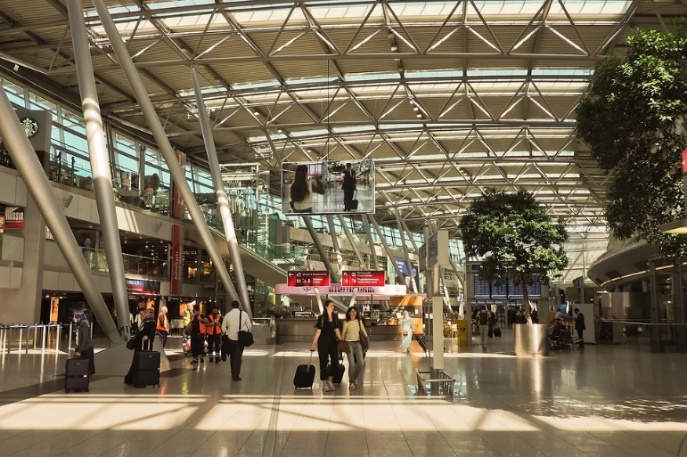 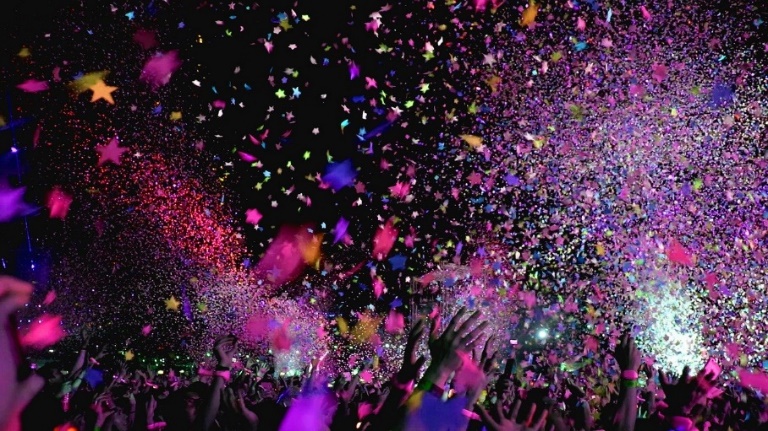 to go on holiday
to go partying
ir de fiesta
ir de vacaciones
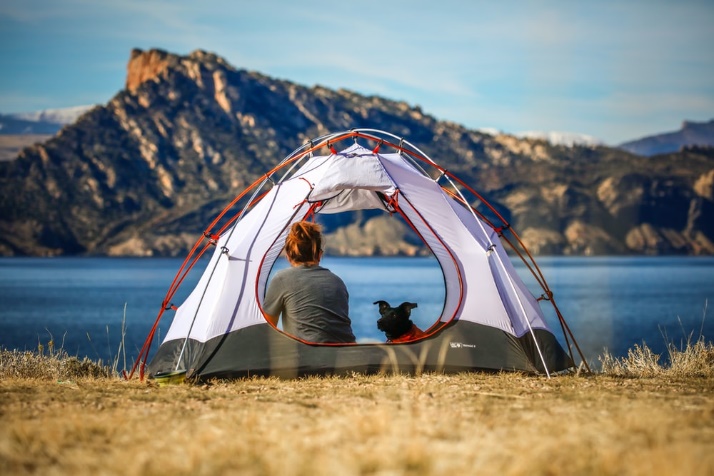 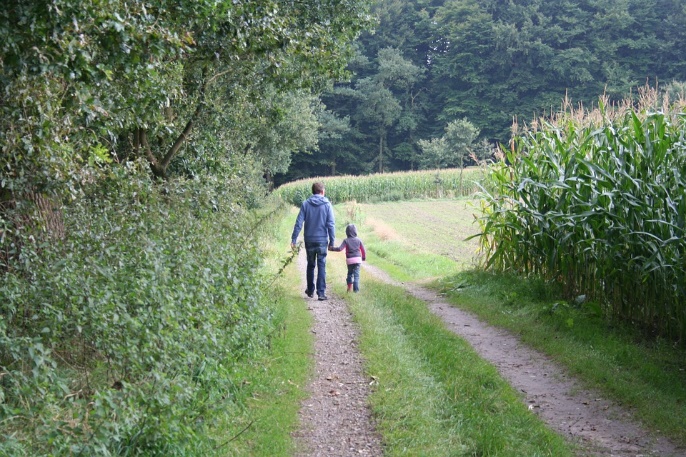 to go for an outing
to go camping
ir de paseo
ir de camping
[Speaker Notes: Timing: 2 minutes

Aim: to embed word knowledge of the ‘ir + noun’ expressions from this week’s vocab set

Procedure:
1. Introduce the picture with the word, asking students to listen and repeat.
2. Solicit English translations from students.

Note: ‘ir de camping’ is included as a further example, drawing on a cognate.]
Saying what you go and doExpressions with ‘ir de’ + noun
vocabulario
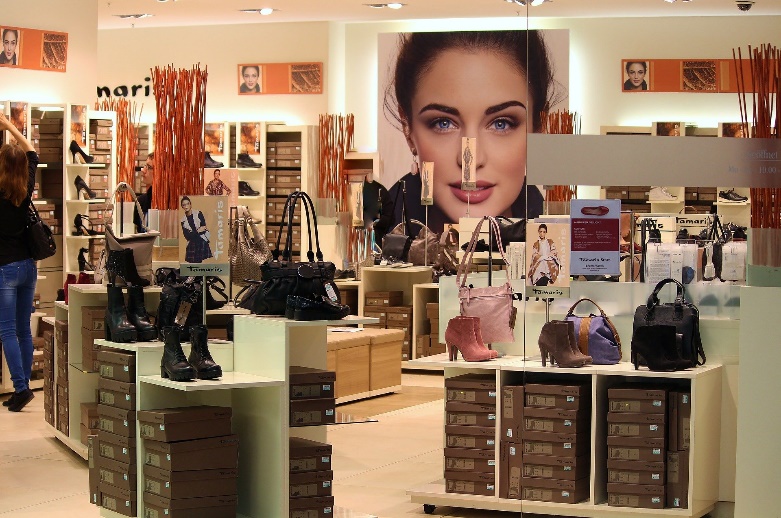 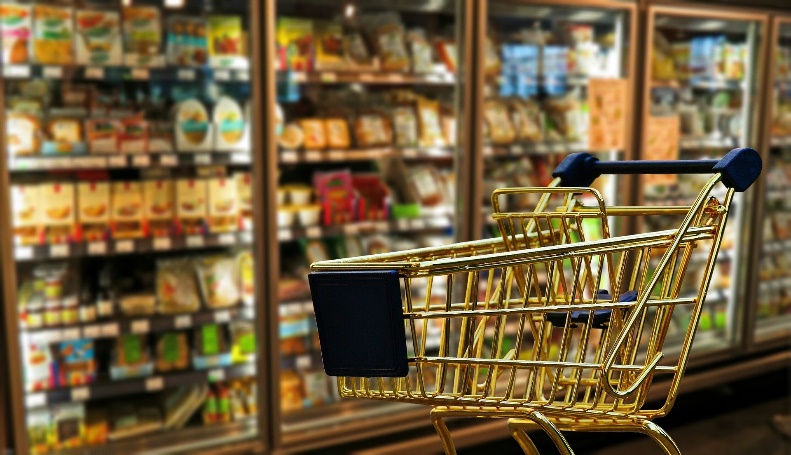 to go shopping
to go shopping (e.g. to browse, window-shop)
ir de tiendas
ir de compras
Una ‘copa’ puede ser una bebida o puede ser un vaso.
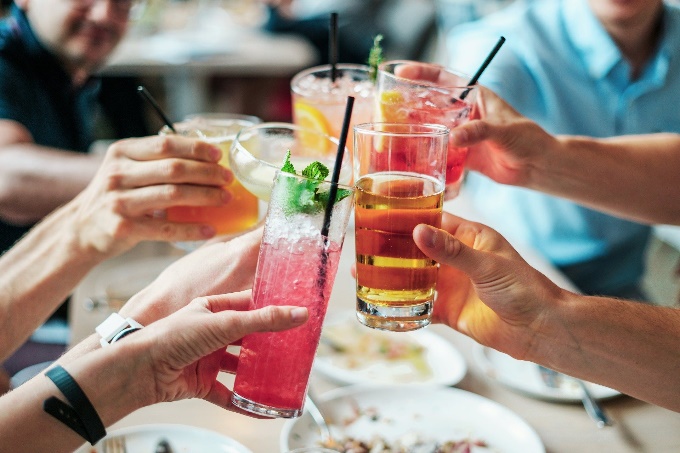 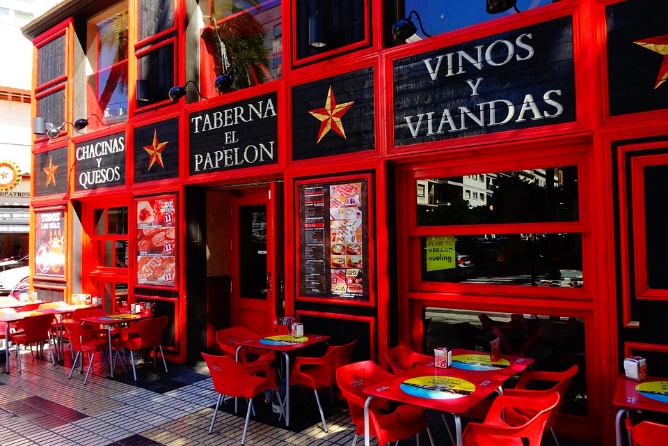 to go for drinks
to go for tapas
ir de tapas
ir de copas
[Speaker Notes: Timing: 2 minutes

Aim: to embed word knowledge of the ‘ir + noun’ expressions from this week’s vocab set

Procedure:
1. Introduce the picture with the word, asking students to listen and repeat.
2. Solicit English translations from students.

Notes: directly following this there is an explanatory slide on what ‘tapas’ are. Spanish also uses the phrase ‘hacer la compra’ for grocery shopping. This will be taught later.]
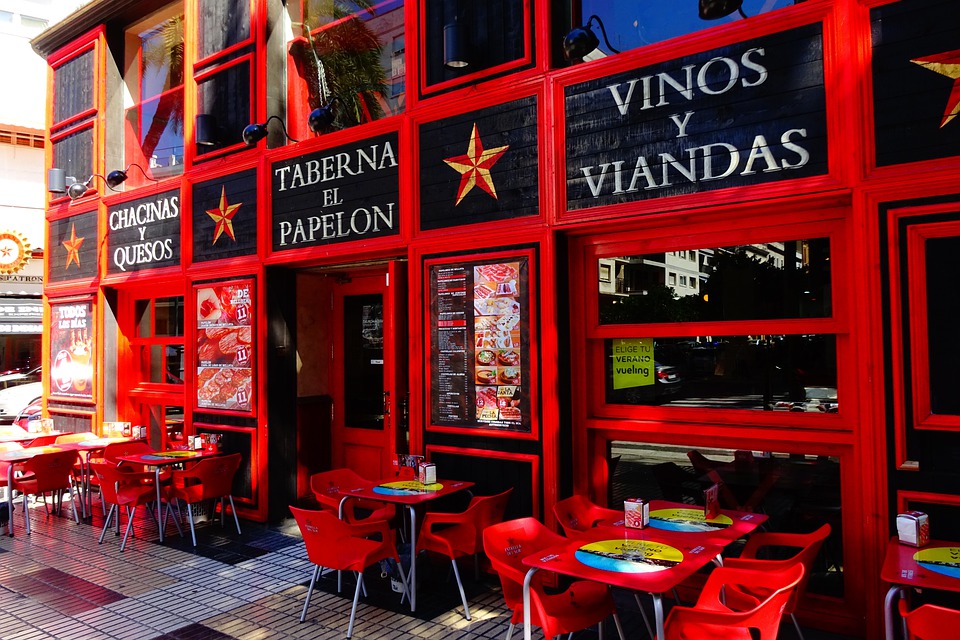 Tapas
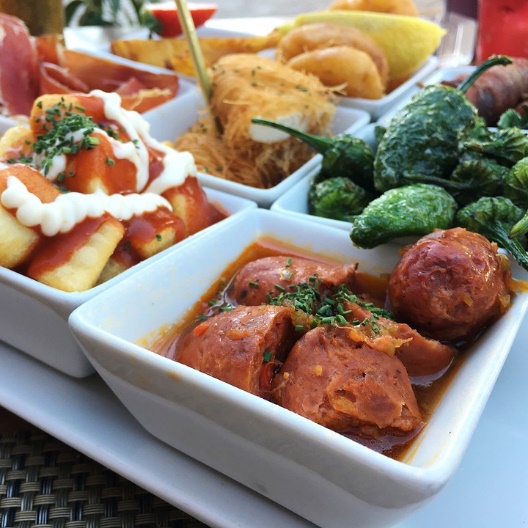 ‘Tapas’ are small plates of food, such as olives, meatballs, prawns, cured meats and cheeses. These are very popular as an evening snack in bars (the Spanish often have dinner at 9 or 10pm!).
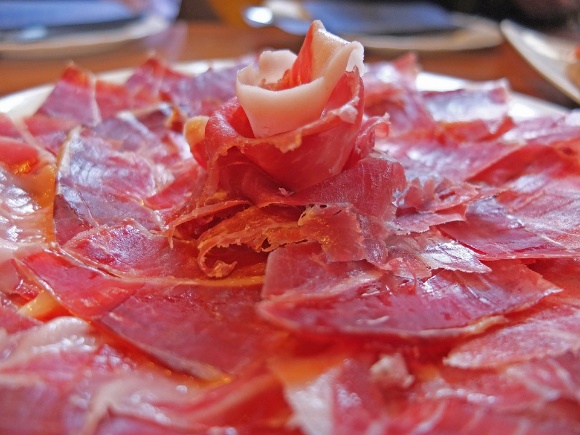 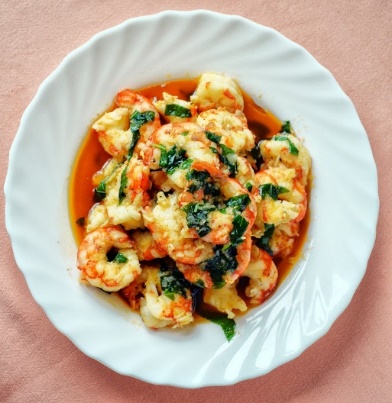 The word ‘tapa’ translates as ‘cover’ or ‘lid’. There are different theories about why it is called this. Some think that tapas were originally served on top of a glass of wine as a way to keep out dust or insects!
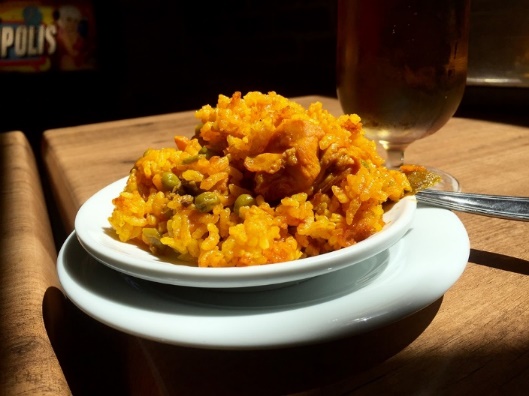 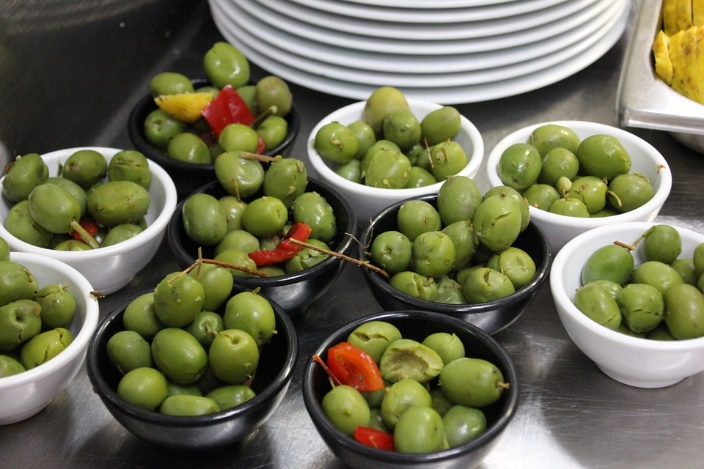 [Speaker Notes: Timing: 2 minutes

Aim: to explain to students what ‘tapas’ are.

Procedure:
1. Click to bring up the explanation]
Vocabulario
hablar
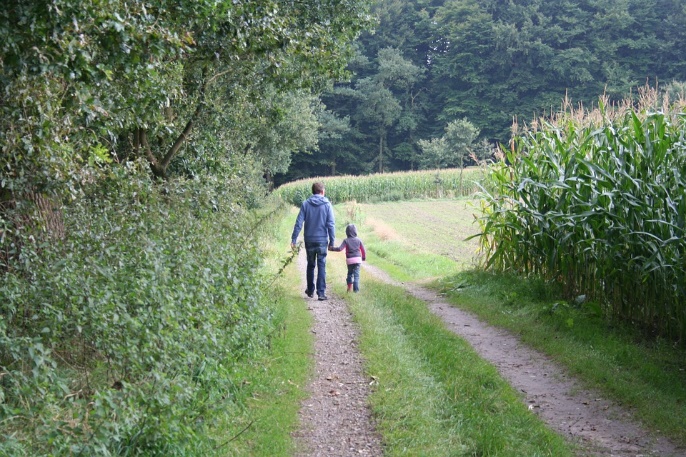 ir de paseo
[Speaker Notes: Timing: 2 minutes for the next seven slides

Aim: to promote recall of the expressions ‘ir de’ +noun

Procedure:
1. click to slowly reveal the image on square at a time
2. students give the Spanish for the image]
Vocabulario
hablar
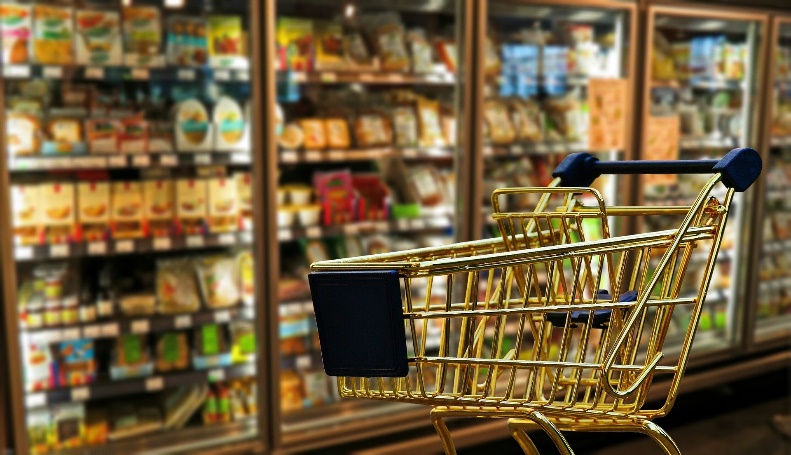 ir de compras
Vocabulario
hablar
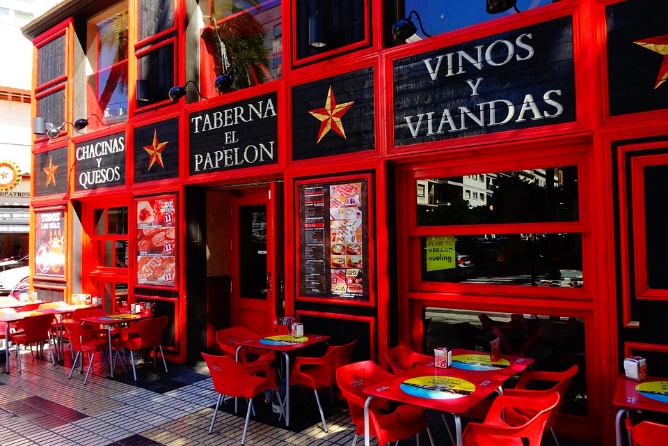 ir de tapas
Vocabulario
hablar
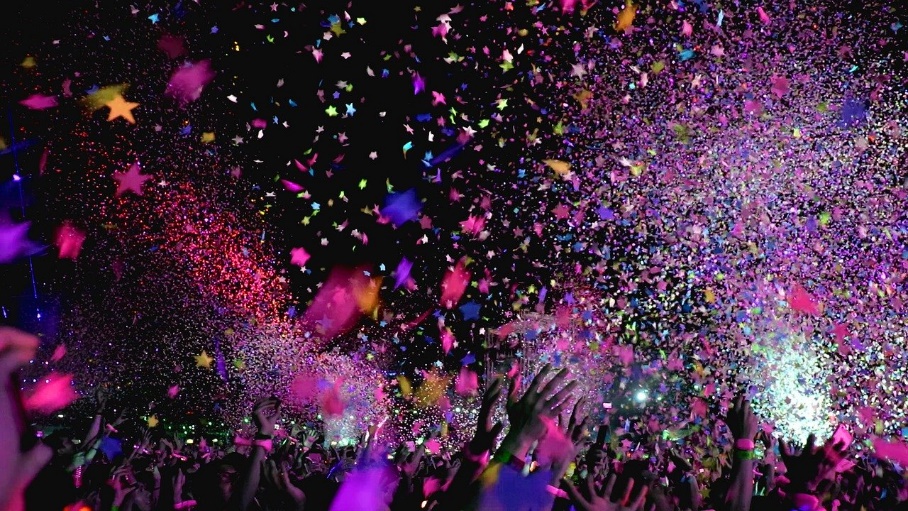 ir de fiesta
Vocabulario
hablar
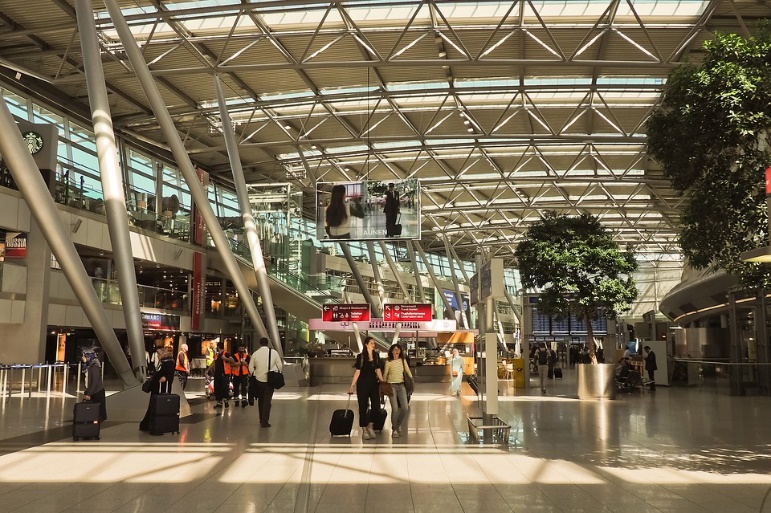 ir de vacaciones
Vocabulario
hablar
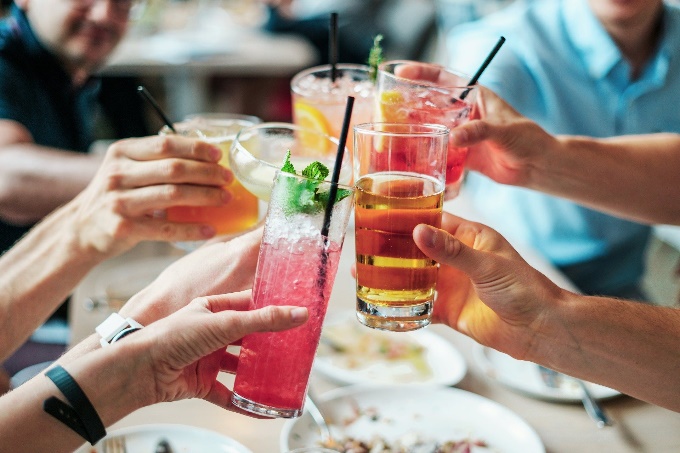 ir de copas
Vocabulario
hablar
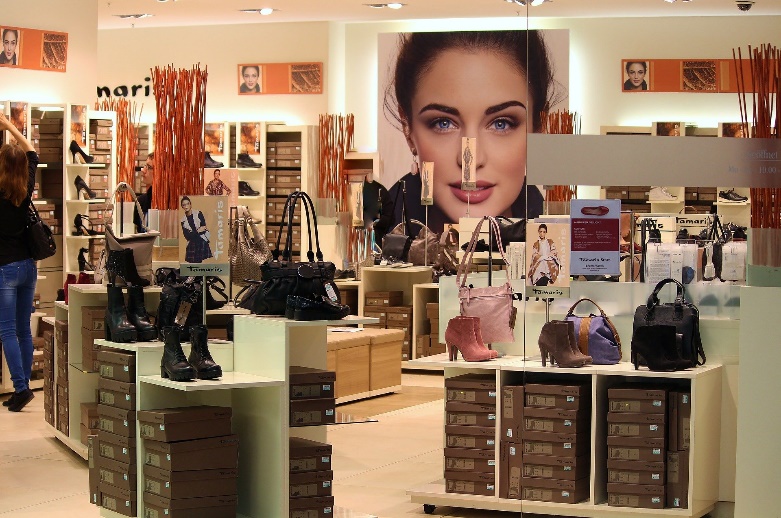 ir de tiendas
Saying where people go‘IR’ in 1st and 3rd person plural
gramática
vamos
We go, are going	 	=  _____________
They go, are going  		=  _____________
van
[Speaker Notes: Timing: 1 minute
 
Aim: 
to recap the previously learnt first person plural of the verb ‘ir’
to introduce third person plural 

Procedure:
Read through the slide.]
vamos
[we go | are going]
van
[they go |are going]
[Speaker Notes: Timing: 3 minutes for sequence of six verbs

Procedure
 Bring up the 1st person plural, students repeat it, and remind them of the phonics. Draw attention to the SSC [v]
 Try to elicit the meaning from the students. 
 Then bring up the English translations.  
 Bring up the  3rd person plural say it, students repeat it. Draw attention to the SSC [v]
 Try to elicit the meaning from the students.]
vamos
[we go | are going]
van
[they go |are going]
[Speaker Notes: Cycle through both forms again.]
vamos
[we go | are going]
Vamos a ir de compras.
[We are going to go shopping.]
[Speaker Notes: Introduce the first person plural in a sentence with future meaning.]
van
[they go | are going]
Van a ir de paseo.
[They are going to go for a stroll / outing.]
[Speaker Notes: Introduce the third person plural in a sentence with future meaning.]
vamos
[we go | are going]
Vamos
_______ a ir de compras.
[We are going to go shopping.]
[Speaker Notes: Cycle through the first person plural in context again.]
van
[they go | are going]
Van
_____ a ir de paseo.
[They are going to go for a stroll / outing.]
[Speaker Notes: Cycle through the third person plural in context again.]
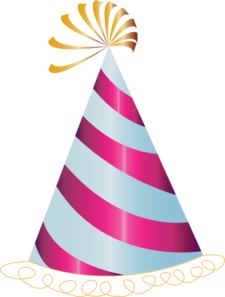 El próximo fin de semana
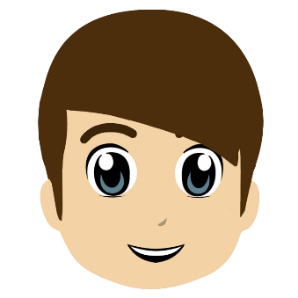 leer
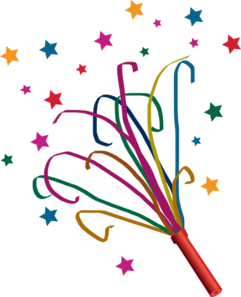 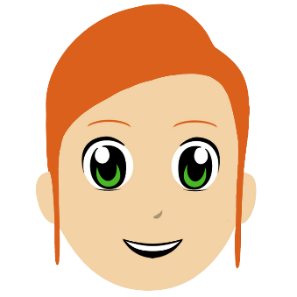 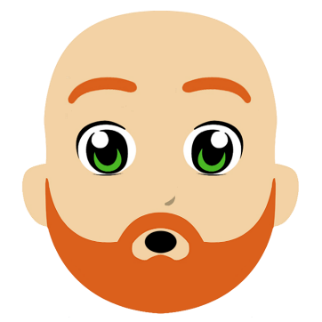 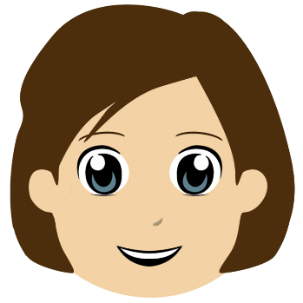 Daniel y Lucia hablan de los planes de la familia. Lee las frases y escribe quién hace la actividad.  Escribe también la actividad en inglés.
to go for drinks
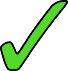 to go shopping (for fun)
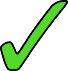 to go partying
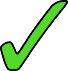 to go for tapas
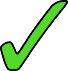 to go for a stroll / outing
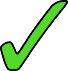 to go shopping (e.g. groceries)
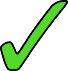 [Speaker Notes: Timing: 7 minutes

Aim: to consolidate understanding of ‘ir’ (in 1st and 3rd person plural) and of the newly learnt expressions: ‘ir de’ + noun (written modality).

Procedure:
1. Students read the sentences and decide the subject of the verb (we/they).
2. Students write the activity in English (e.g. to go for tapas)]
Talking about intentionsUsing ‘para’ + infinitive
gramática
You have already learnt one meaning of the word ‘para’:
El regalo es para mi madre.
=
The present is for my mum.
‘Para’ can also mean ‘in order to’.
We often leave out the words ‘in order’ in spoken English.
Voy a ir al parque para ver un partido de fútbol.
I am going to go to the park (in order) to watch a football match.
Vas a viajar a la costa para comprar un barco.
You are going to travel to the coast (in order) to buy a boat.
When used in this way, ‘para’ is always followed by an infinitive.
[Speaker Notes: Timing: 1 minute
 
Aim: 
To introduce the two meanings of ‘para’ (‘for’ and ‘in order to’)

Procedure:
Read through the slide, eliciting the translations of the example sentences.]
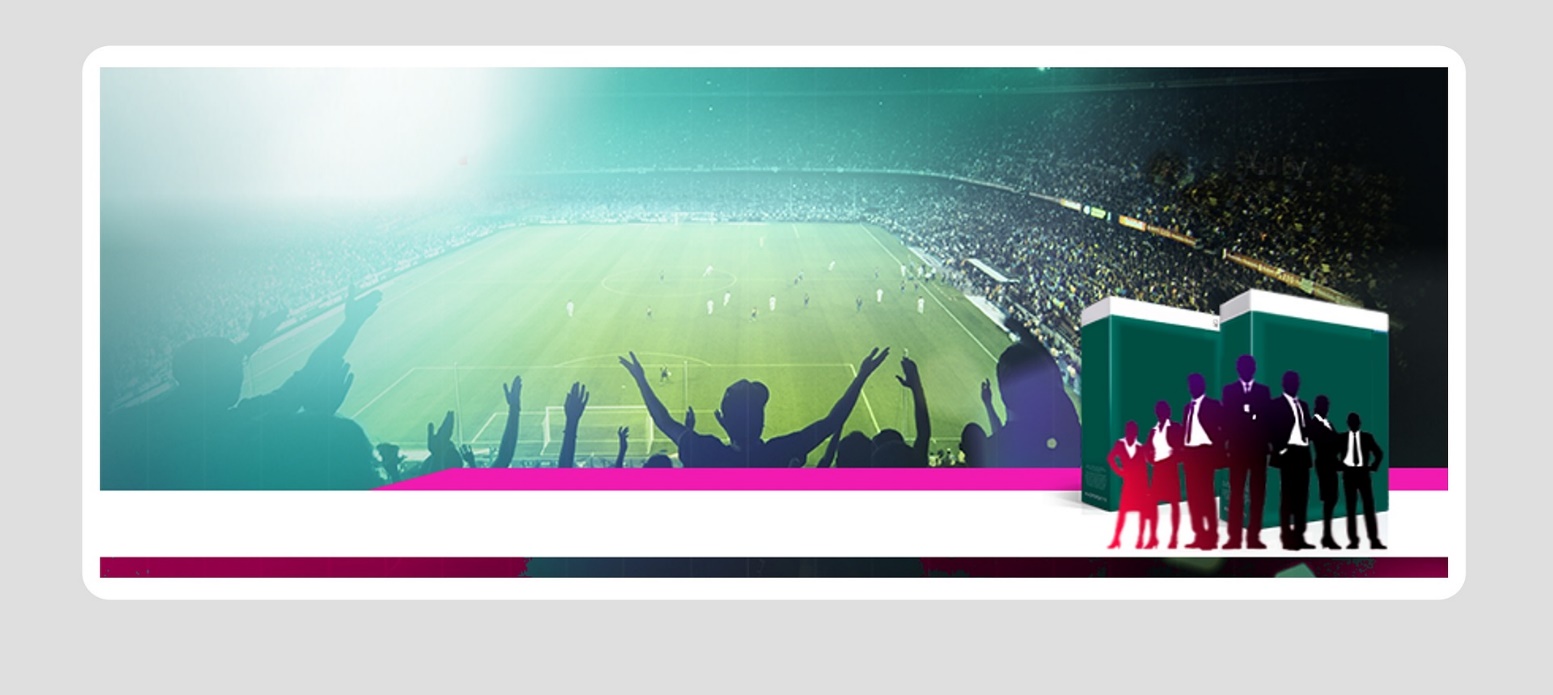 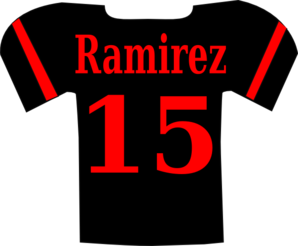 Un partido de fútbol
escuchar
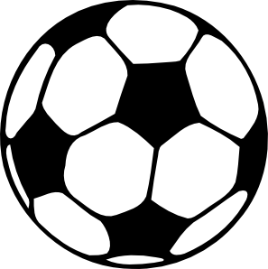 Escucha y escribe ‘we’ o ‘they’.
También completa la frase en español.
para ver
1
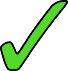 para ir de tapas
2
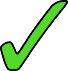 para el viaje
3
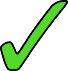 para recoger
4
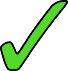 para una entrevista
5
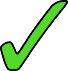 para ir de fiesta
6
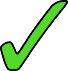 [Speaker Notes: Timing: 8 min

Aim: to consolidate understanding of verb ‘ir’ (in first and third person plural) and the two meanings of ‘para’ (oral modality). To also consolidate receptive understanding of several ‘ir de + noun’ expressions.

Procedure: 
Students listen to each sentence and decide if the verb is referring to ‘we’ or ‘they’
They listen again and decide if ‘para’ means ‘for’ or ‘in order to’ depending on whether it is followed by an infinitive or not.
This time, students also write the sentence ending in English, including ‘for’ / ‘(in order) to’

Transcript:
El próximo fin de semana vamos a viajar a la costa para ver el partido de fútbol.
Pues, creo que van a llegar temprano para ir de tapas antes del partido.
Primero, vamos a buscar billetes baratos para el viaje en autobús.
Luego, van a ir a la tienda para recoger las entradas.
También vamos a comprar entradas para una entrevista exclusiva con los jugadores.
Van a llevar dinero para ir de fiesta después.
No van a ir de tiendas; no tienen tiempo para otras actividades.
¡Vamos a ir a otro país muy pronto para el próximo partido!

Note: ‘amar’ was a year 7 phonics word. Students may need a reminder of its meaning.

Vocabulary from revisited sets:8.1.2.2: recoger [828]; partido [302]; fútbol [1471]; entrada [767]; billete [292];  pues¹ [73]; fin [182]; semana [301]; jugador [1019]
8.1.1.4: creer [83]; entrevista [1653]; sobre¹ [62]; que [3]]
Escribe las frases en español.
escribir
Van a visitar Barcelona para ir de tapas con unos amigos.
Vamos a ir a otro país para el próximo partido. İNo vamos a perder!
Mis padres van a ir de copas para celebrar las noticias.
Va a hacer una entrevista para hablar sobre unos temas importantes.
Voy a comprar una entrada para la entrevista con los jugadores de fútbol.
El próximo fin de semana, vas a ir de tiendas.
[Speaker Notes: Timing: 10 minutes

Aim: to bring together in written production the five forms of ‘ir’ practised across the two lessons, the two uses of ‘para’ and the ‘ir de + noun’ expressions.
 
Procedure:
1. Students translate the sentences into Spanish

Note: ‘celebrar’ was used as a phonics practice word in year 7. It is a near-cognate, though students may need to be reminded of it before the activity.]
Escribe las frases en español.
escribir
Van a
para ir de tapas
____________ visitar Barcelona __________________ con unos amigos.
para el próximo partido
______________ ir a otro país ___________________________ . İNo vamos a perder!
Vamos a
Van a
para celebrar
______________ ir de copas_______________ las noticias.
Va a
para hablar
______________ hacer una entrevista _______________ sobre unos temas importantes.
Voy a
para la entrevista
______________ comprar una entrada ____________________ con los jugadores de fútbol.
vas a ir de tiendas
El próximo fin de semana ______________________.
[Speaker Notes: Timing: 10 minutes

Aim: to bring together in written production the five forms of ‘ir’ practised across the two lessons, the two uses of ‘para’ and the ‘ir de + noun’ expressions.
 
Procedure:
1. Students translate the sentences into Spanish

Note: ‘celebrar’ was used as a phonics practice word in year 7. It is a near-cognate, though students may need to be reminded of it before the activity.]
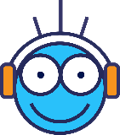 Deberes
Vocabulary Learning Homework (Y8 Term 1.2, Week 6)
Audio file
Student worksheet
In addition, revisit:		Y8 Term 1.2 Week 3				Y8 Term 1.1 Week 5
[Speaker Notes: The answer sheet for the Y8 vocabulary learning HW is here: https://rachelhawkes.com/LDPresources/Yr8Spanish/Spanish_Y8_Term1ii_Wk5_audio_HW_sheet_answers.docx 

Notes:
i) Teachers may, in addition, want to recommend use of a particular online app for the pre-learning of each week’s words.ii) Quizlet now requires parental involvement / registration / permissions for users below the age of 13, so it is perhaps most suitable for Y9 – 11 students.iii) Language Nut hosts LDP vocabulary lists and these are free for schools to use, though there is a registration process.  One benefit is that all of the student tracking data that Language Nut offers  are also available to schools that use the LDP lists for practice. Perhaps this makes it a good option for Y7/8.
iv) There are other free apps, and new ones are always appearing. Teachers have told us that they are currently using:Flippity, Wordwall (where using previously-created activities is free).
v) Gaming Grammar has been acquired by Language Nut.  Its original content should still be available to teachers and much of it is appropriate for Y8 learners.]